Math Maze
Addition of Decimal Numbers
Add the following decimals and use your answers as guide to the end of the maze.
START
Jail
34.567
+ 35.271
46.305
+   7.982
53.207
69.838
(You are trapped)
74.963
69.738
54.287
39.813
54.207
8.426
+ 24.537
25.5    
+ 43.742
53.396  
+ 83.527
69.242
36.813
28.653
32.963
136.923
59.668
64.842
Jail
53.841
+   6.393
52.93  
+   6.738
9.234
58.660
(You are trapped)
60.234
12.660
59.634
90.634
59.134
74.242
+ 16.392
23.56  
+ 44.847
68.407
80.534
You Win!
Distance (m)
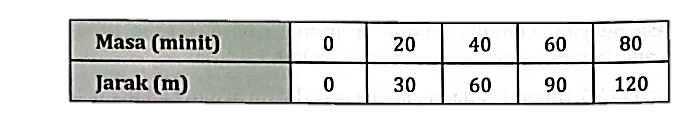 Distance (m)
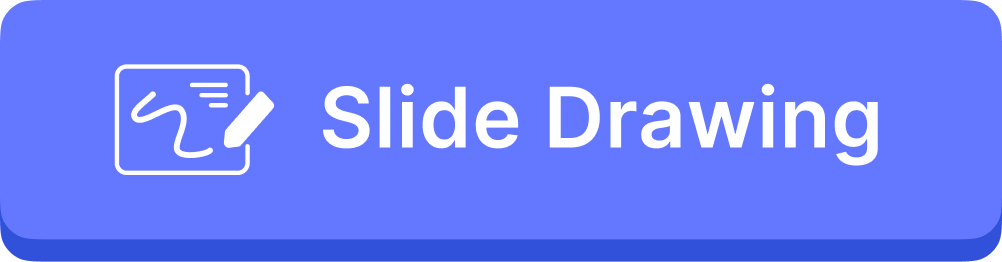 Time (min)
120
90
60
30
Time (min)
0
20
40
60
80
I have one pair of parallel sides. My co-interior angles
 sum to 180°.
Trapezium
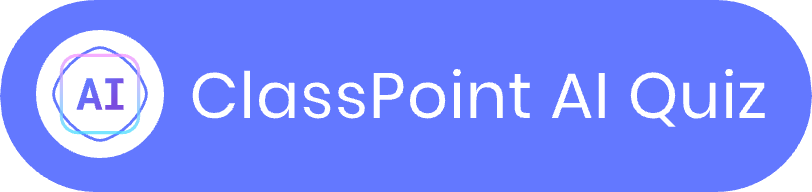 What is the defining property of a trapezium?
Having three pairs of parallel sides
Having one pair of parallel sides
Having equal side lengths
Having right angles
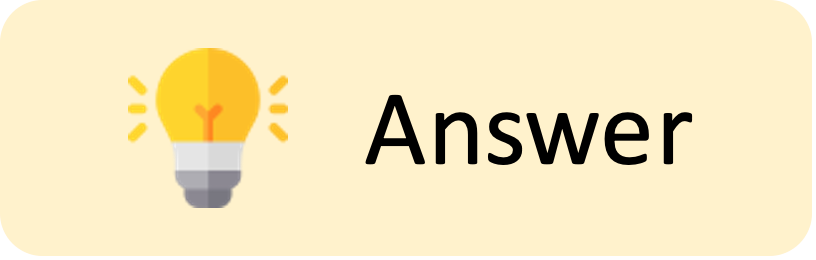 Correct answer: B
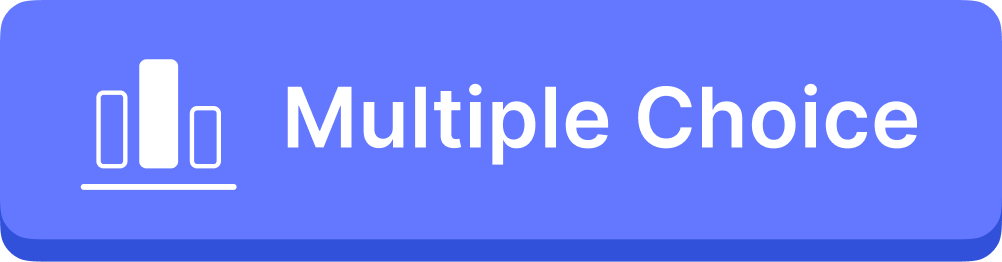 The Amazing Math Relay
Solve for x: 2x+5=17
Find the slope of the line: y=3x+1y=3x+1
Calculate the value of tan θ for a right-angled triangle with opposite side 3 cm and adjacent side 4 cm.
Find the area of a triangle with base 5 cm and height 3 cm.
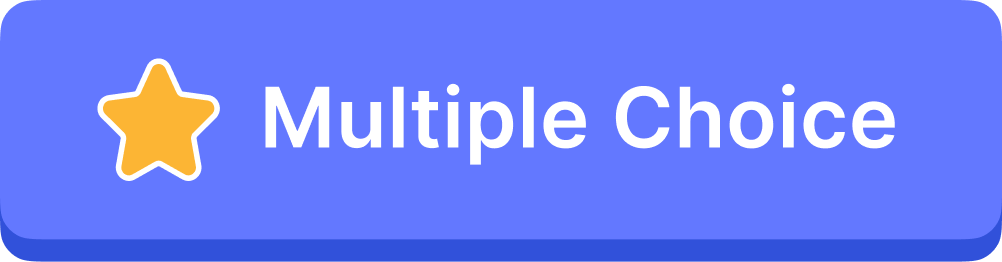 Question 1
A wildlife reserve has a population of 120 rhinoceroses. If the population increases by 15% each year, how many rhinoceroses will there be at the end of two years?
138
159
A.
A.
C.
156
172
A.
B.
D.
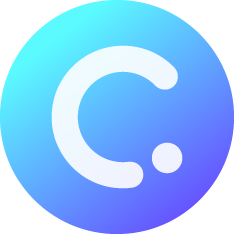 Template created by ClassPoint
Connect with Us
Facebook
YouTube
Twitter
Pinterest
Try ClassPoint
for Free
Instagram
TikTok
LinkedIn
support@inknoe.com
www.classpoint.io
Instructions for use
In order to use this template, you must credit                             by keeping the previous acknowledgement slide.
You have the permission to: 
Modify this template.
Utilise it for personal and commercial use.
You are not permitted to:
Provide ClassPoint templates (or modified adaptations of ClassPoint templates) for downloading.
Sub-license, sell or rent any portion of ClassPoint template (or an adapted rendition of ClassPoint template).
Obtain the copyright of ClassPoint temlplates.
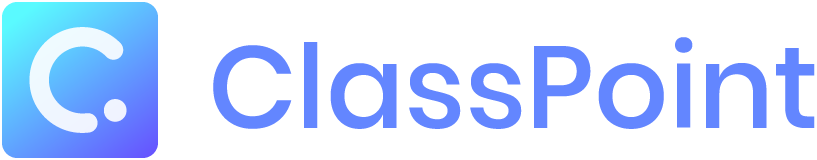 Try ClassPoint
for Free
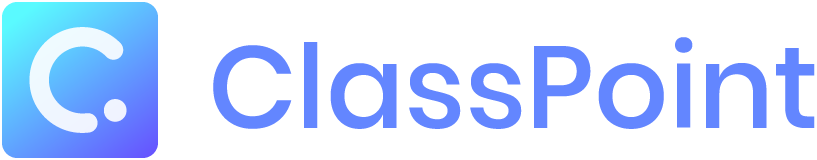